Подготовка стран Центральной Азии к Конференции Министров окружающей среды в Батуми: результаты национальных консультаций
Людмила Киктенко
Восьмая Конференция Министров
Даты и место проведения: 8-10.06.2016, г. Батуми (Грузия)
Тематические приоритеты: 
«Озеленение экономики в общеевропейском регионе» 
«Повышение качества воздуха для улучшения окружающей среды и здоровья человека» 
Официальные итоговые документы: 
Декларация министров -отражает последующую деятельность и меры в регионе в связи с двумя основными темами Конференции
Добровольные Общеевропейские стратегические рамки для экологизации экономики
Инициативы Батуми по зеленой экономике и чистому воздуху
[Speaker Notes: Процесс ОСЕ-это партнерство 56 стран и организаций, находящихся в регионе ЕЭК ООН государств-членов, организаций системы Организации Объединенных Наций, представленных в этом регионе, других межправительственных организаций, региональных и субрегиональных экологических центров, неправительственных организаций и других основных групп. 

В -Начало процессу ОСЕ было положено 25 лет назад в Чехии в ходе первой конференции министров, ответственных за состояние окружающей среды (Добриш, 21-23 июня 1991 г.). 

Цель: гармонизация качества окружающей среды и экологической политики на континенте, обеспечение мира, стабильности и устойчивого развития (Люцерн, 1993)
Вопросы: обеспечение устойчивого развития, сохранение биологического разнообразия, продвижение интегрированного подхода к экологическому управлению и др. 

В рамках этого партнерства обсуждаются такие вопросы, как обеспечение устойчивого развития, сохранение биологического разнообразия, гармонизация природоохранной политики и процессов, применение интегрированного подхода к внедрению мероприятий по защите окружающей среды во всех секторах общественной жизни, доступ общественности к экологической информации и др.  

Структура: ЕЭК ООН-Секретариат ОСЕ, 
Комитет по Экологической Политике (КЭП) - орган, ответственный за подготовительный процесс Конференция Министров - платформа для обсуждения прогресса и последующих шагов

Итоговые документы
Отражены в ECE/CEP/2015/8 «Предлагаемые итоговые документы восьмой Конференции министров Окружающая среда для Европы», утвержденного на 21 Сессии КЭП ЕЭК ООН (27-30.10.2015)
Центральноазиатская инициатива - Межгосударственная комиссия по устойчивому развитию (МКУР) 
Инициатива по спасению Аральского моря – Международный Фонд Спасения Арала (МФСА)]
Инициатива РЭЦЦА
Поддержать процесс подготовки участия ЦА на Конференции министров в Батуми: 
Консультации с ключевыми национальными партнерами
Консультации с ключевыми региональными стуктурами
Опрос экспертов через опросники
Экспертный обзор прогресса и перспективы участия стран в процессе ОСЕ
Скоординированный процесс подготовки и вовлечение заинтересованных сторон: МФСА, МКУР, UNEP, UNECE, GIZ 
Совместный сайд ивент “Экологизация экономики и Устойчивое Развитие в ЦА - достижения и предстоящие шаги”
Выставка РЭЦЦА – площадка для всех партнеров
Выступление  на пленарной сессии Конференции Министров
Итоговый документ «Прогресс и перспективы участия региона ЦА в процессе ОСЕ»
[Speaker Notes: МФСА – Толипов Шухрат Толипович, 
МКУР – Дуриков Мухаммет Худайбердыевич]
Национальные консультации в Бишкеке, Кыргызстан
Национальные консультации в Астане, Казахстан, 12.04.2016
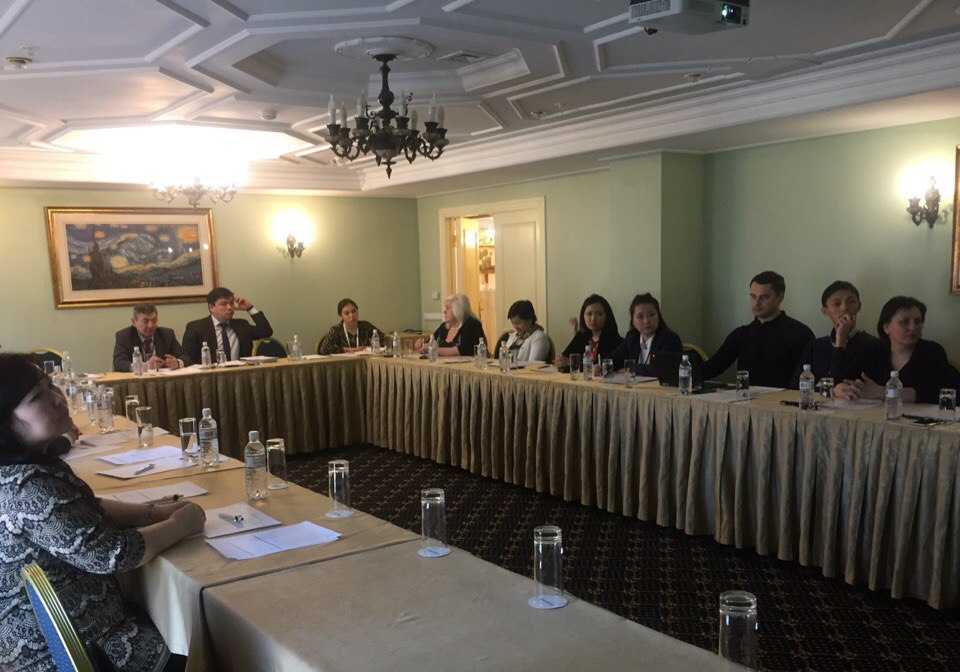 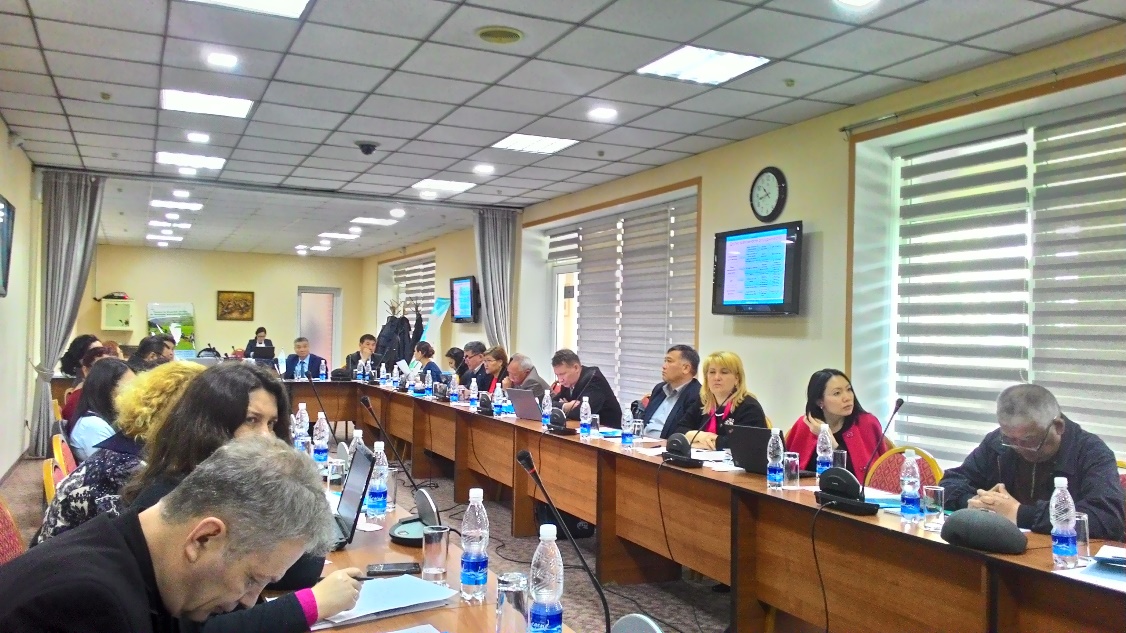 Национальные консультации в Душанбе, Таджикистан
Национальные консультации в Ашхабаде, Туркменистан, 09.03.2016
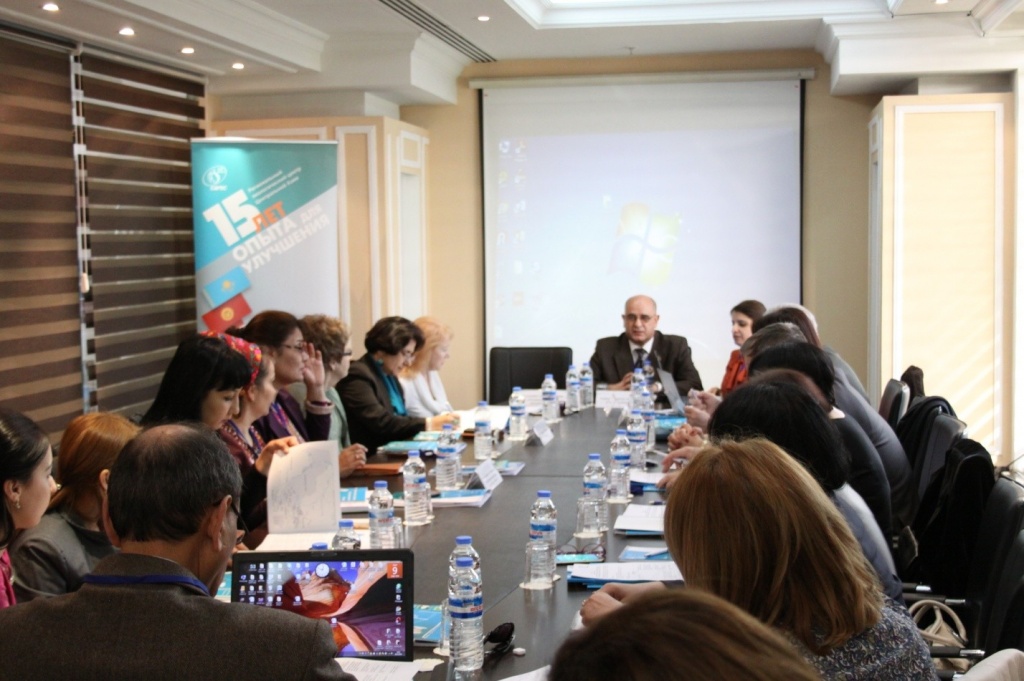 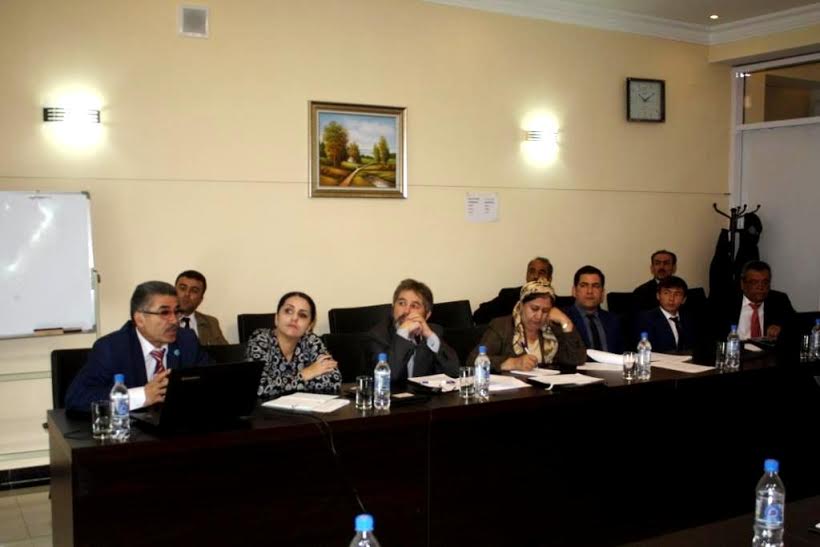 Содержание консультаций
Ознакомление с процессом ОСЕ, тематикой Восьмой Конференции Министров и официальными документами Конференции
Дискуссия по национальным среднесрочным и долгосрочным приоритетам по тематикам конференции
Координация планируемой деятельности на Батуми по выступлениям от стран и принятию добровольных обязательств, сайд-ивентам, выставкам и т.д.
Общие рекомендации
Все участники признают важность процесса ОСЕ для сохранения ОС и УР в регионе и вносящего вклад в экологическую безопасность всего суб-региона, при этом отмечают тот факт, что страны формулируют экологическую политику вне зависимости от тематик процесса ОСЕ, а в соответствии с национальными стратегическими приоритетами
отмечают важность и поддерживают  глобальные процессы УР, в частности по ЦУР, изменению климата, ОСЕ, а также по исполнению международных природоохранных соглашений, при этом отмечают разрозненный характер и некоторую рассогласованность в их реализации;
предлагают усилить координацию действий стран суб-региона в целях продвижения интересов и повышения эффективности процесса ОСЕ в решении экологических проблем суб-региона и стран
Совпадающие мнения по вопросу: суб-регионального сотрудничества, 1
Участники высоко оценивают роль субрегиональных соглашений и организаций в поддержании стабильности, несмотря на наличие все еще нерешенных проблем в сфере водных и земельных ресурсов
отмечают положительные результаты деятельности РЭЦЦА и приветствуют его инициативу по активизации участия ЦА в процессе ОСЕ
понимают необходимость делать упор на общие цели и приоритеты суб-региона по отношению к окружающей среде и существующим процессам и партнерским инициативам
Совпадающие мнения по вопросусуб-регионального сотрудничества, 2
уделяют особое внимание вопросу управления водными ресурсами в Центральной Азии. Несмотря на то, что в странах повсеместно внедряются подходы ИУВР, по-прежнему существуют многочисленные факторы нагрузки;
признают важность многостороннего и/или межрегионального сотрудничества с целью обмена опытом, наилучшими практиками, экспертизой и технологиями;
продвигают важность формирования постоянно действующей диалоговой площадки для обсуждения хода реализации процесса ОСЕ в суб-регионе, выработки консенсуса по совместным целям, свободного обмена информацией, участия заинтересованных сторон в принятии решений, в том числе, посредством онлайн платформ;
Совпадающие мнения по приоритетам региональной экологической политики
приоритеты региональной экологической политики в Центральной Азии:
интегрированное управление водными ресурсами, в т.ч. восстановление водной инфраструктуры
сохранение экосистем региона и биоразнообразия
адаптация к изменению климата и снижение уязвимости
восстановление деградированных земель
управление твердыми бытовыми отходами
развитие возобновляемой энергетики и повышение энергоэффективности;
загрязнение атмосферного воздуха и минимизация ущерба для здоровья населения
[Speaker Notes: сошлись во мнении, что в рамках долгосрочного планирования необходимо также рассмотреть вопросы региональной экологической политики в контексте:
обеспечения химической безопасности;
ликвидации исторических загрязнений;
сохранения морского биоразнообразия и речных экосистем;]
Совпадающие мнения по ситуации в национальных экологических политиках
отмечают значительный прогресс в разработке и реализации экологической политики, в том числе в выполнении обязательств по Конвенциям ЕЭК ООН, продвижении зеленой экономики в контексте управления водными и земельными ресурсами, SEIS, Астанинским Действиям по воде и других решений Седьмой Конференции Министров «Окружающая среда для Европы (Астана, 2011);
обозначили факт, что на уровне стран создан определенный институциональный потенциал, однако считается целесообразным дальнейшее его усиление, а также привлечение международной экспертизы по наилучшим практикам и методологиям для эффективной реализации экологической политики
[Speaker Notes: сошлись во мнении, что в рамках долгосрочного планирования необходимо также рассмотреть вопросы региональной экологической политики в контексте:
обеспечения химической безопасности;
ликвидации исторических загрязнений;
сохранения морского биоразнообразия и речных экосистем;]
Совпадающие мнения по ситуации в национальных экологических политиках, 2
высоко оценивают потенциал межсекторального взаимодействия и важность интеграции экологической политики и секторальную политику для достижения целей по экологизации экономики
уделяют значительное внимание вопросу развития инноваций и переходу к автоматизации управленческих процессов, в том числе в мониторинге состояния окружающей среды
отмечают важность продвижения экосистемного и интегрированного подхода в процессы управления природными ресурсами
считают необходимым вовлечение организаций гражданского общества в процесс выработки экологической политики и ее реализации
[Speaker Notes: сошлись во мнении, что в рамках долгосрочного планирования необходимо также рассмотреть вопросы региональной экологической политики в контексте:
обеспечения химической безопасности;
ликвидации исторических загрязнений;
сохранения морского биоразнообразия и речных экосистем;]
Совпадающие мнения по ситуации в национальных экологических политиках, 3
признают высокий потенциал сотрудничества с бизнес-структурами для снижения нагрузки на окружающую среду, при этом, находят недостаточной степень их вовлеченности и информированности
для осуществления политики в области экологизации экономики и повышения качества воздуха в период пост-Батуми, участники отмечают важность:
привлечения инноваций и технологической поддержки;
обеспечения международной экспертизы;
привлечения финансирования;
повышения потенциала, как в технических вопросах, так и по вопросам образования, навыкам анализа и готовности к партнерству;
информационной и другой поддержки для эффективного исполнения обязательств по конвенциям.
[Speaker Notes: сошлись во мнении, что в рамках долгосрочного планирования необходимо также рассмотреть вопросы региональной экологической политики в контексте:
обеспечения химической безопасности;
ликвидации исторических загрязнений;
сохранения морского биоразнообразия и речных экосистем;]
Спасибо за внимание!
Людмила Киктенко, 
Менеджер Программы 
Экологической политики